Fig. 1. The role of angiogenesis in tumor progression. Post-natal angiogenesis is regulated by a balanced and ...
Carcinogenesis, Volume 33, Issue 7, July 2012, Pages 1259–1269, https://doi.org/10.1093/carcin/bgs150
The content of this slide may be subject to copyright: please see the slide notes for details.
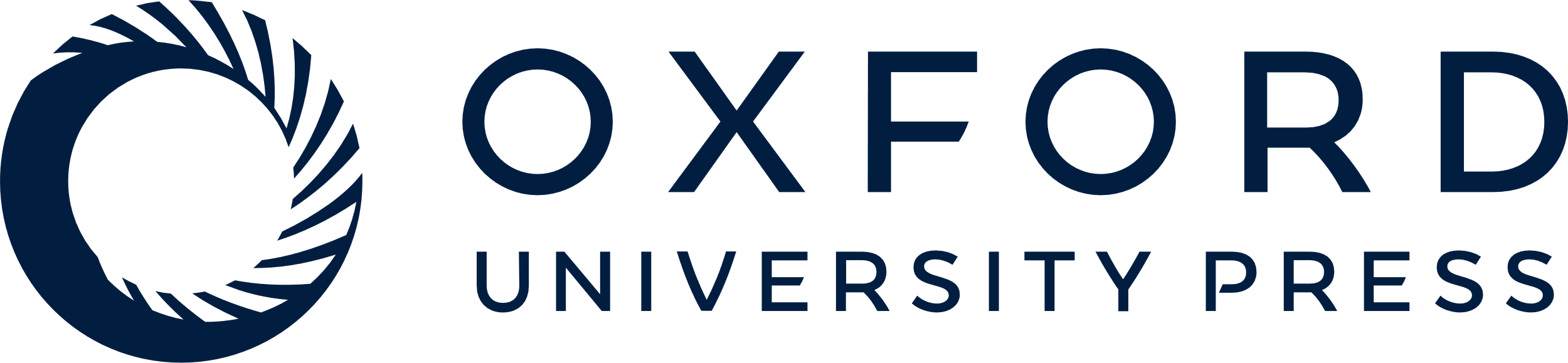 [Speaker Notes: Fig. 1. The role of angiogenesis in tumor progression. Post-natal angiogenesis is regulated by a balanced and continuous interplay of factors that act as pro-angiogenic (VEGFs, FGF, EGF, HIF, TGF-β and TNF-α), anti-angiogenic (endostatin and IFN) or both pro-/anti-angiogenic (MMPs and ILs). However, a growing tumor can tilt the balance toward pro-angiogenic factors to promote vascular growth and facilitate tumor invasion, regional lymph node and distant metastasis.


Unless provided in the caption above, the following copyright applies to the content of this slide: © The Author 2012. Published by Oxford University Press. All rights reserved. For Permissions, please email: journals.permissions@oup.com]